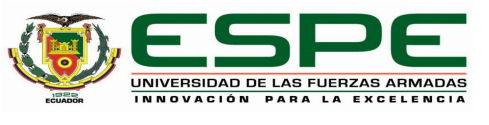 DEPARTAMENTO DE CIENCIAS DE LA TIERRA Y LA CONSTRUCCIÓN CARRERA DE INGENIERÍA CIVIL
AUTOR: JIMÉNEZ MONCAYO LUIS EDUARDO
 
DIRECTOR: PRO ZAMBRANO RAÚL ERNESTO
 
2017
ANÁLISIS SÍSMICO Y PROPUESTA DE REFORZAMIENTO MEDIANTE EL CÓDIGO ASCE 41 APLICADO AL EDIFICIO SANTACRUZ
OBJETIVO GENERAL
Verificar mediante el Análisis Estructural el estado actual del Edificio Santacruz y proponer un sistema de Reforzamiento Sismoresistente adecuado para mejorar el desempeño sísmico del edificio mediante el código ASCE 41 y la Norma Ecuatoriana de la Construcción.
OBJETIVOS ESPECÍFICOS
Elaborar el análisis sísmico de la estructura para determinar las fuerzas y desplazamientos provocados por la acción sísmica.
Definir el nivel de rehabilitación sísmica que se va a alcanzar en la estructura y seleccionar las estrategias de rehabilitación.
Formular el modelo analítico de la estructura con la propuesta de reforzamiento aplicada para obtener una estimación de la respuesta y desempeño sísmico.
Evaluar los resultados mediante los criterios de aceptación indicados en el código ASCE 41 y la Norma Ecuatoriana de la Construcción.
ANTECEDENTES
El proceso de subducción de la Placa de Nazca debajo de la Placa Sudamericana genera una serie de fallas a lo largo del país.
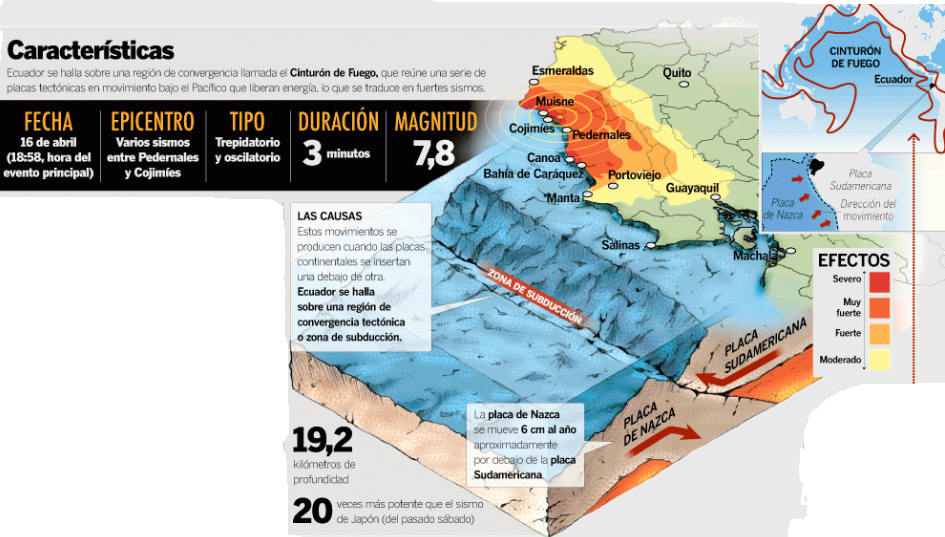 Zona de alta actividad sísmica
Edificaciones con alto grado de vulnerabilidad
Antecedentes
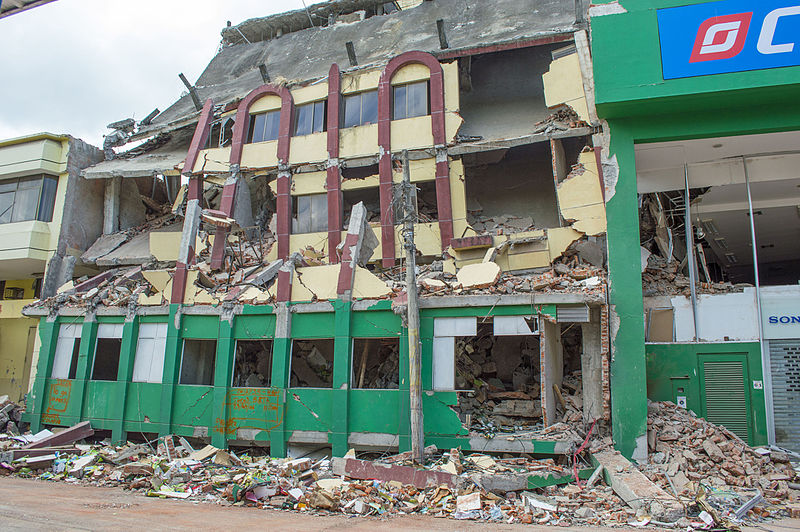 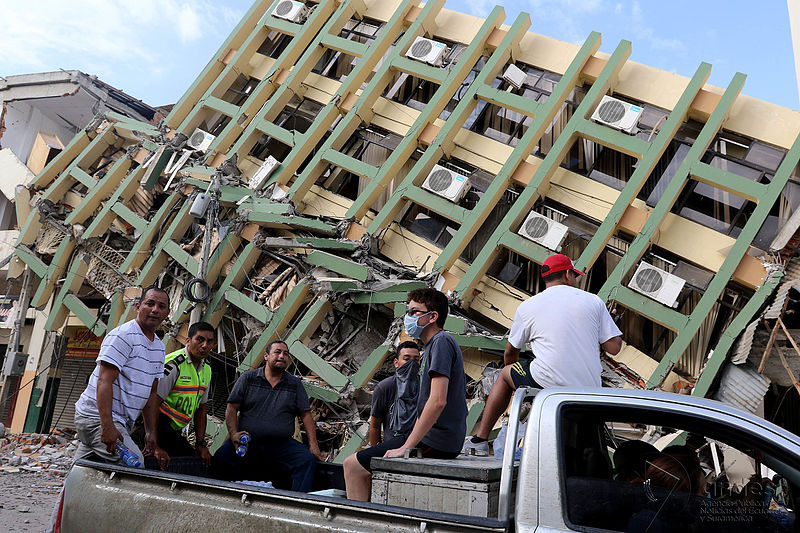 REFORZAMIENTO SISMORESISTENTE
Según el código ASCE 41 y la Norma Ecuatoriana de la Construcción NEC 2015. Para el desarrollo de un proyecto de reforzamiento de edificios se debe tener los siguientes pasos:

Definición del objetivo de rehabilitación.
Selección de estrategias de rehabilitación.
Levantamiento de información.
Modelación y análisis.
Diseño y rehabilitación.
OBJETIVOS DE REHABILITACIÓN
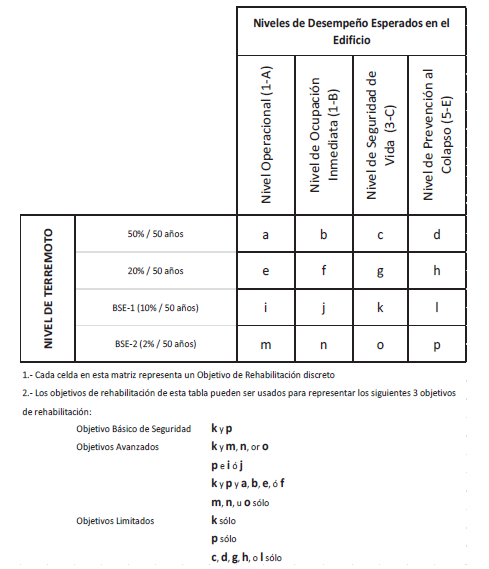 1. Cada celda en esta matriz representa un Objetivo de Rehabilitación.
2. Los objetivos de rehabilitación de esta tabla pueden ser usados para representar los siguientes objetivos de rehabilitación.

Básico de Seguridad: 		k y p
Avanzados: 				k y m, n, u o
						p e i ó j
						k y p y a, b, e, ó f
						m, n, u o sólo
Limitados				k sólo
						p sólo
						c, d, g, h, ó l sólo
La Norma Ecuatoriana de la Construcción en el Capítulo Riesgo sísmico, evaluación, rehabilitación de estructuras establece los siguientes objetivos:
Estructuras esenciales: deberán ser rehabilitadas al menos para el objetivo de rehabilitación básico de seguridad (k y p).
Estructuras de ocupación especial: deberán ser rehabilitadas para un objetivo limitado (g y l).

Para el caso del Edificio Santacruz al no tratarse de una estructura esencial o de ocupación especial, se utilizará un objetivo de rehabilitación limitado “k”. Es decir, debe cumplir el Nivel de seguridad de vida para un nivel de terremoto BSE-1 (10% / 50 años).
NIVELES DE DESEMPEÑO PARA EDIFICIOS
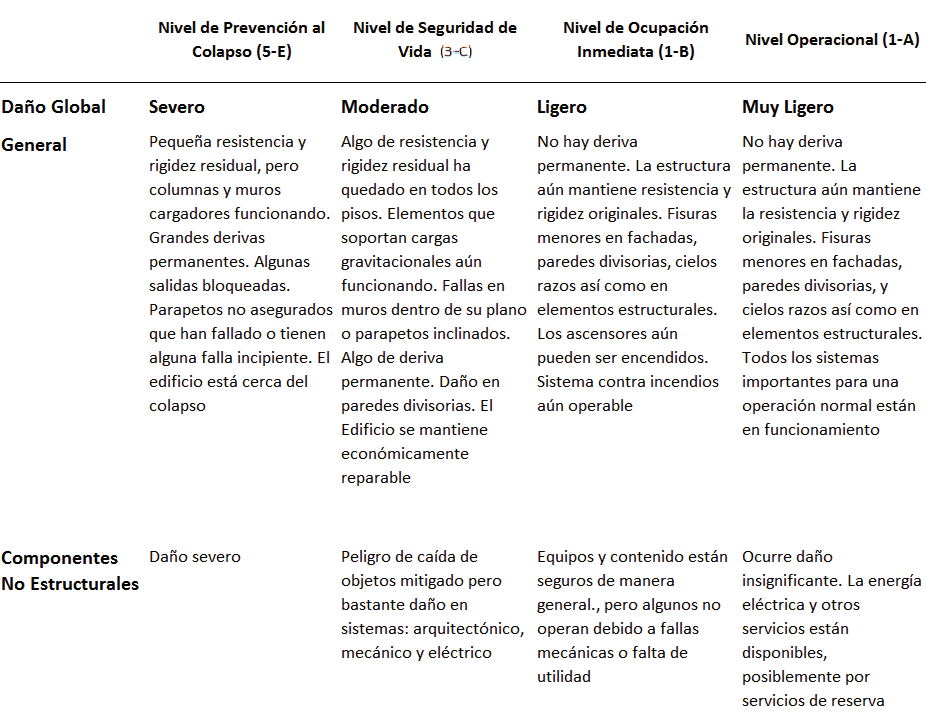 NIVELES DE AMENAZA SÍSMICA
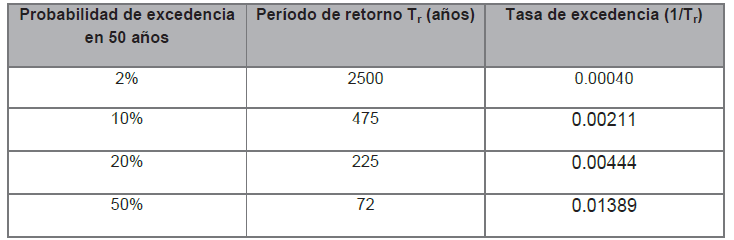 ESTRATEGIAS DE REHABILITACIÓN
LEVANTAMIENTO DE INFORMACIÓN
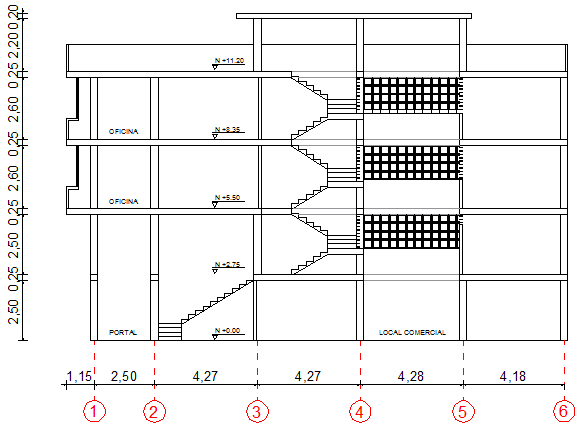 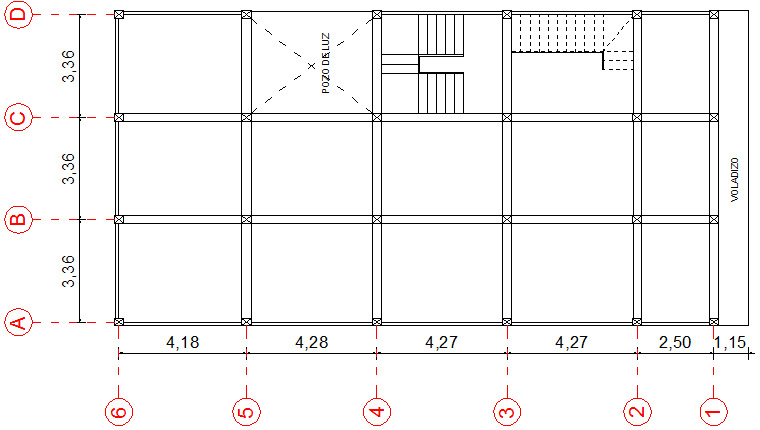 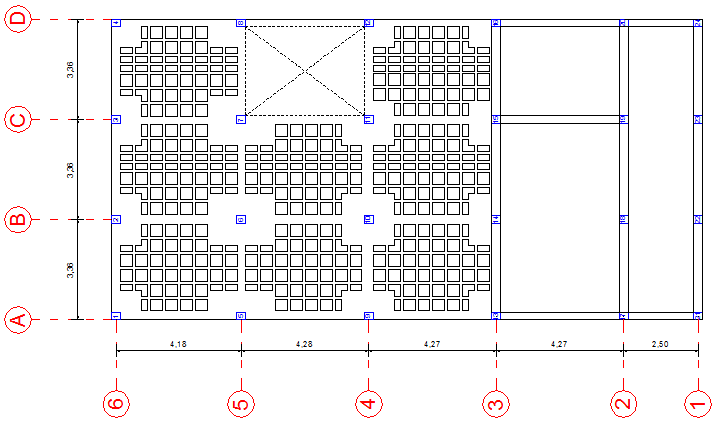 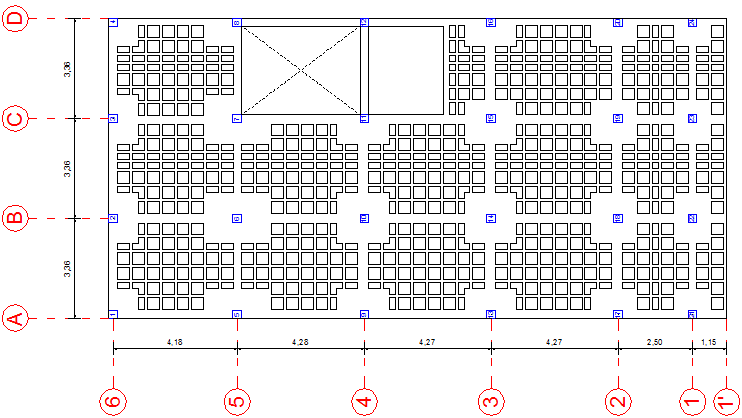 Losa de mezanine
Losa de entrepiso y cubierta
Geometría y distribución de los elementos estructurales
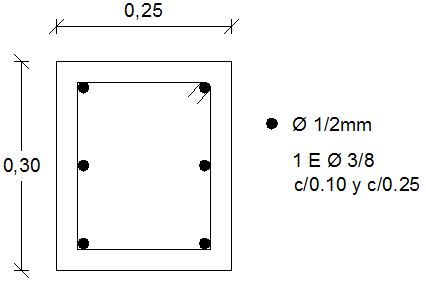 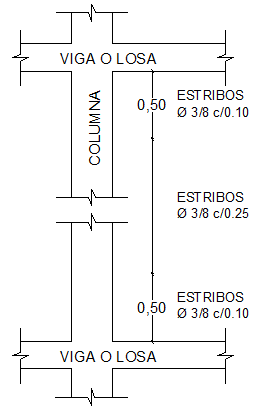 1/2
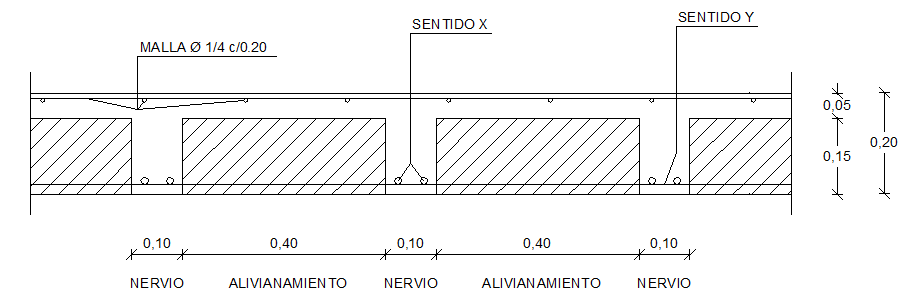 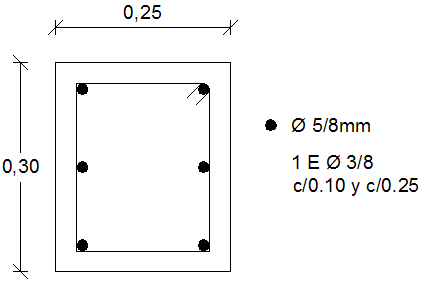 5/8
Corte típico de losa
Columnas tipo
Requerimientos de recolección de datos
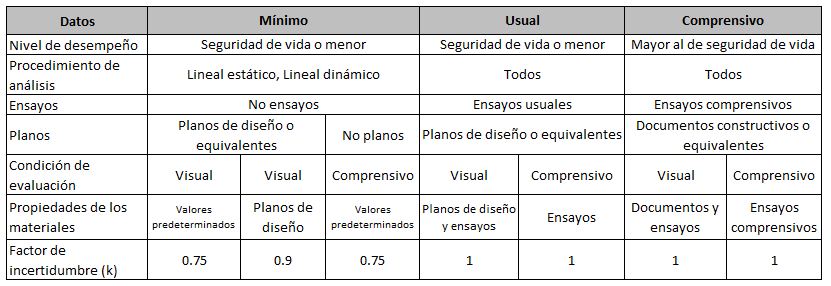 Fuente: ASCE/SEI 41-13 Seismic Evaluation and Retrofit of Existing Buildings
Características de los materiales de construcción
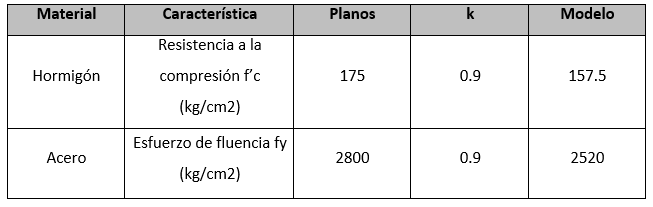 MODELACIÓN Y ANÁLISIS
En base a la información recolectada de los planos estructurales del Edificio Santacruz se ha elaborado un modelo en el programa ETABS v15.0.0, el cual representa de la forma más aproximada la realidad del edificio.
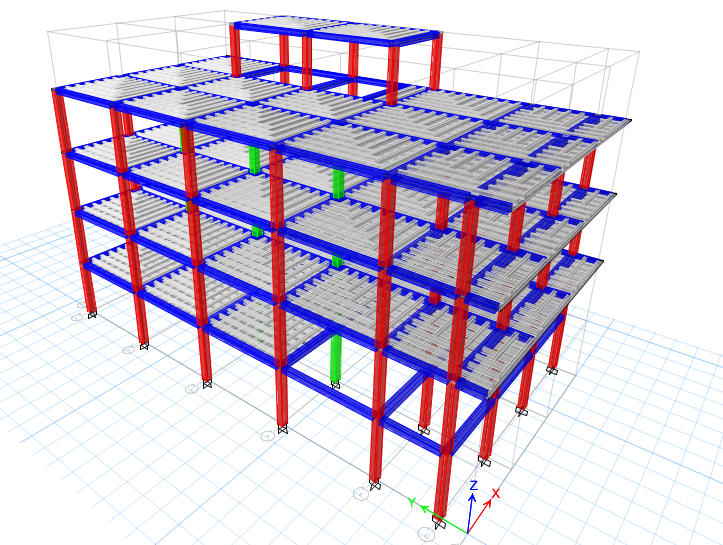 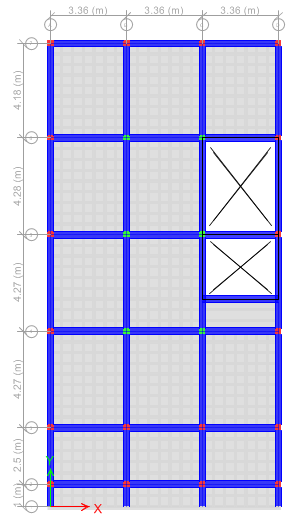 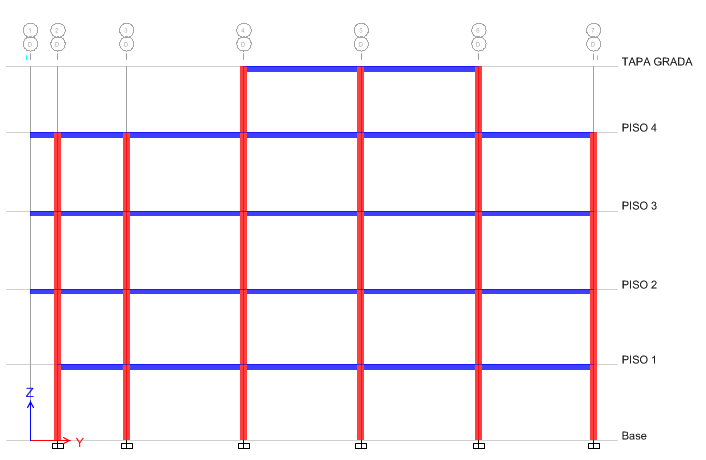 CARGAS CONSIDERADAS
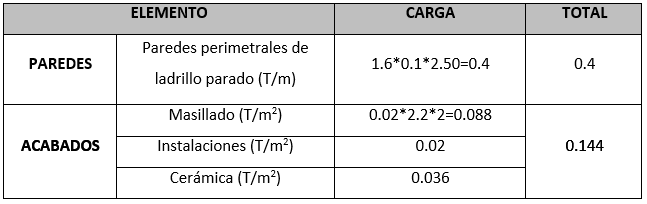 Carga muerta permanente
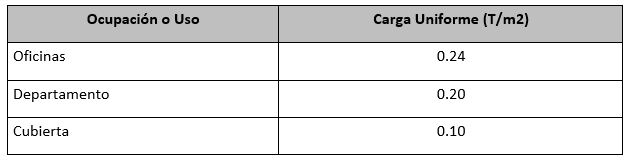 Carga viva
Carga sísmica
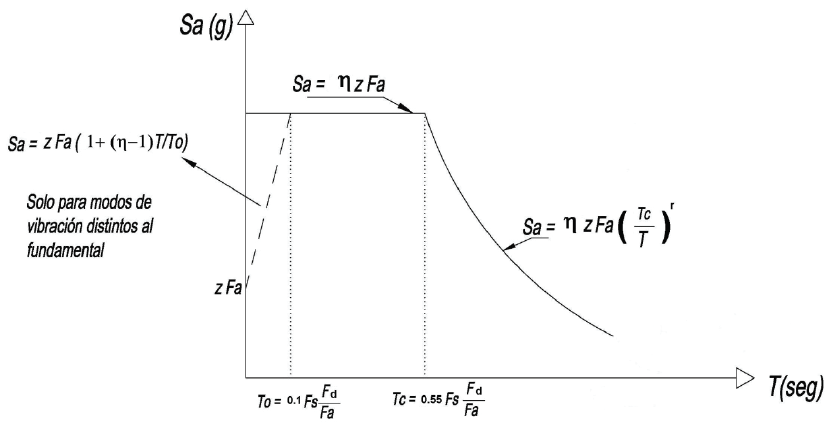 ANÁLISIS DINÁMICO
CORTANTE BASAL
ANÁLISIS ESTÁTICO
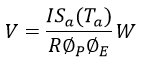 UBICACIÓN DE LA ESTRUCTURA
El edificio se encuentra ubicado en la ciudad de Portoviejo provincia de Manabí, Calle Francisco Pacheco entre Av. Pedro Gual y 9 de Octubre, en las coordenadas UTM 17560624 Longitud Este y 9883260.
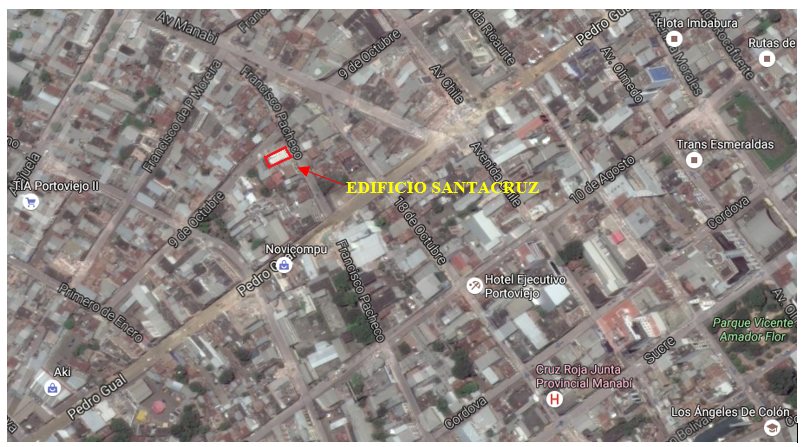 MAPA DE ZONIFICACIÓN SÍSMICA
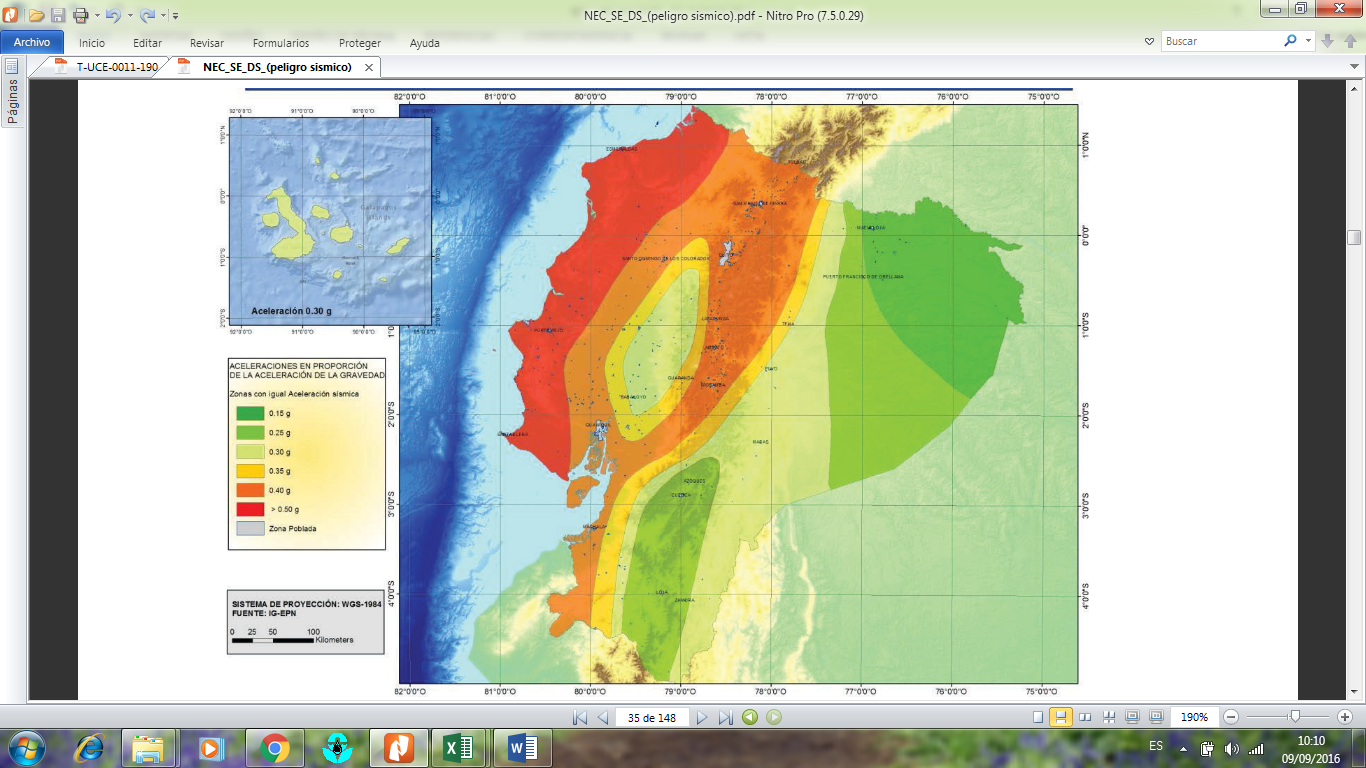 Zonas sísmicas
Coeficientes de perfil de suelo
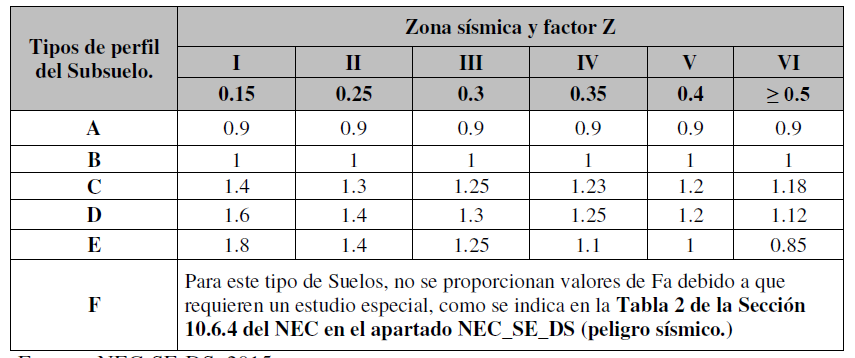 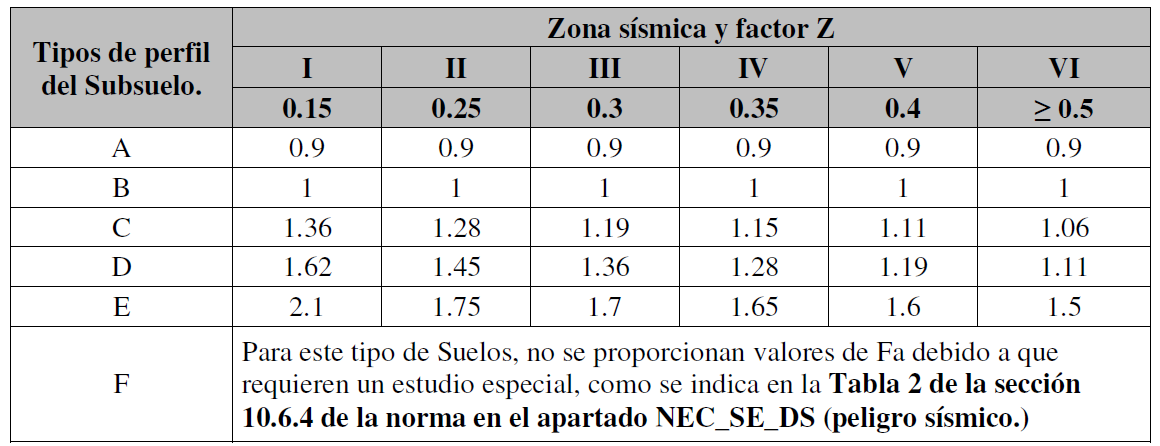 Factores de sitio Fa
Factores de sitio Fd
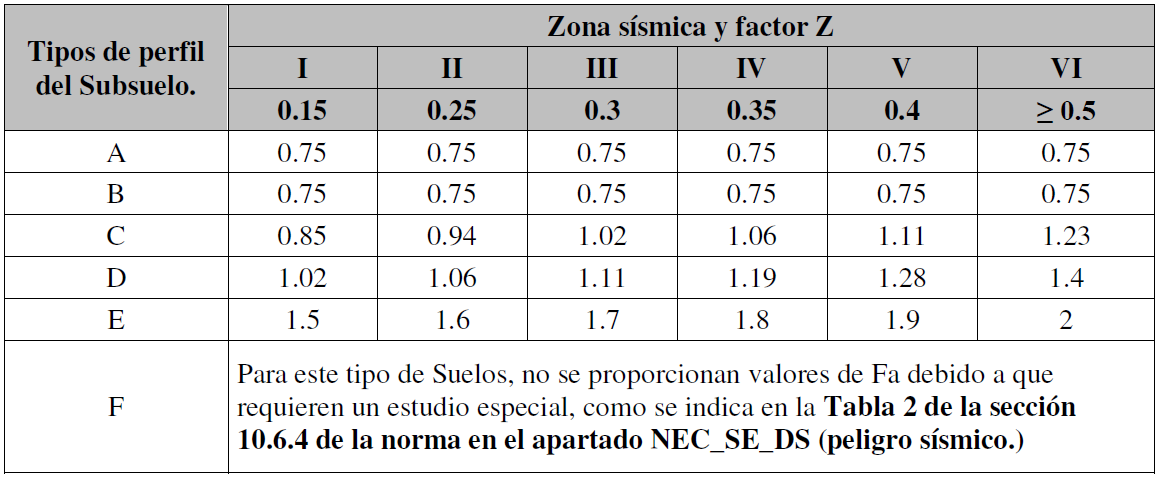 Valores de la relación de amplificación espectral, η (Sa/Z) varían en función de las regiones del Ecuador
η= 1.80: Provincias de la Costa (excepto Esmeraldas).
η= 2.48 : Provincias de la Sierra, Esmeraldas y Galápagos.
η= 2.60: Provincias del Oriente.
Factores de sitio Fs
Coeficiente de Importancia I y Factor de reducción de fuerza sísmica R
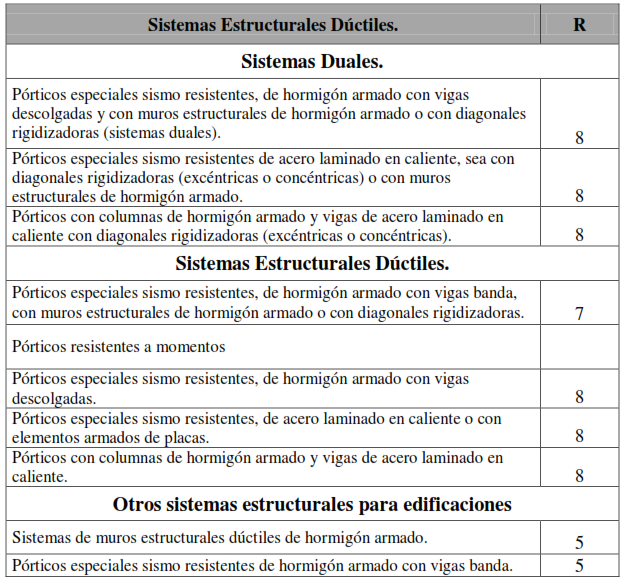 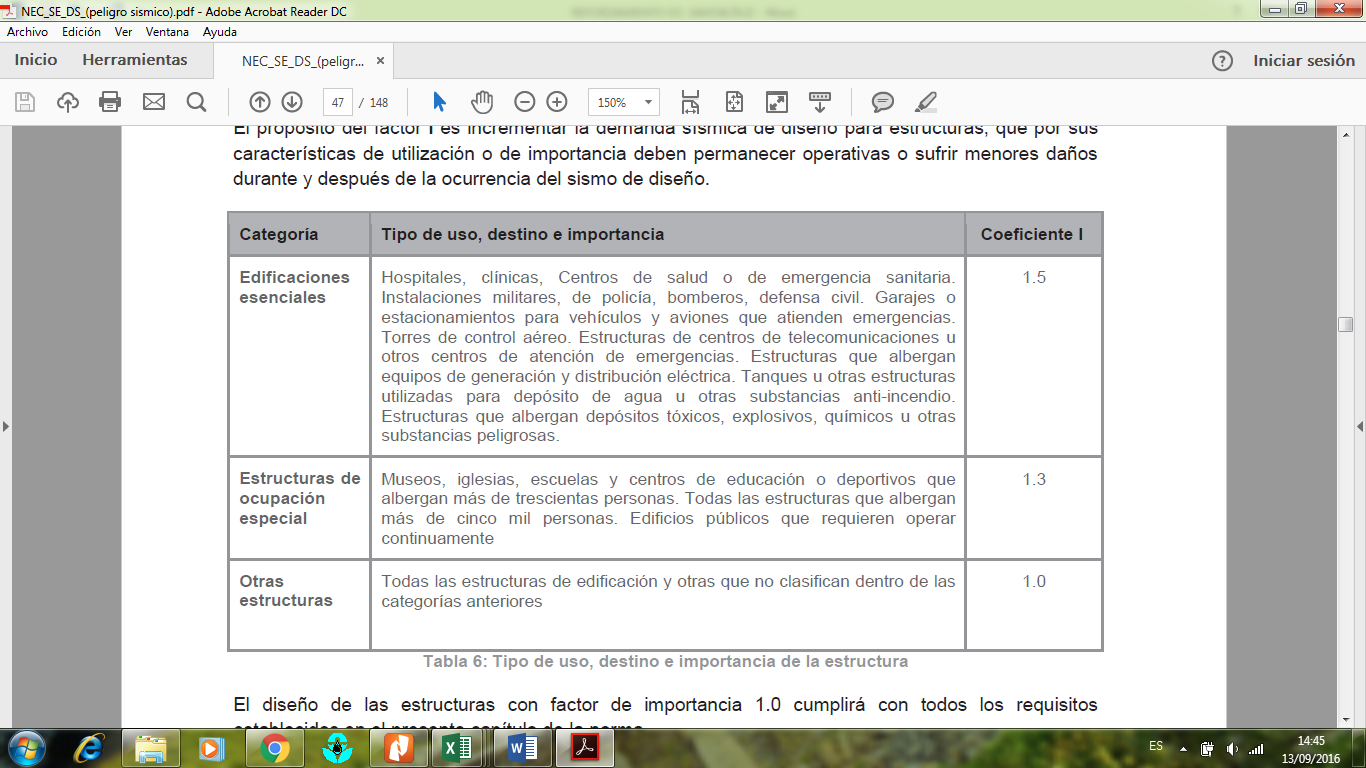 Fuente: NEC – SE – DS Peligro sísmico, 2015
Fuente: NEC – SE – DS Peligro sísmico, 2015
PERÍODO DE VIBRACIÓN DE LA ESTRUCTURA
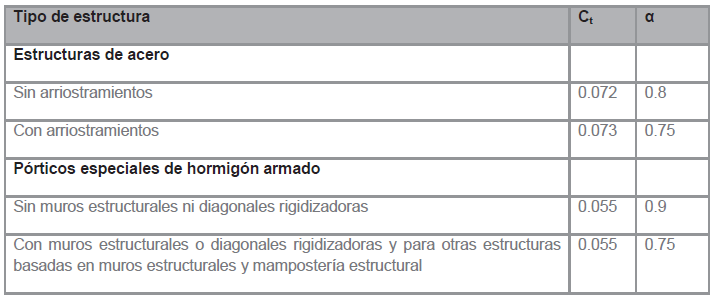 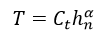 Períodos de vibración
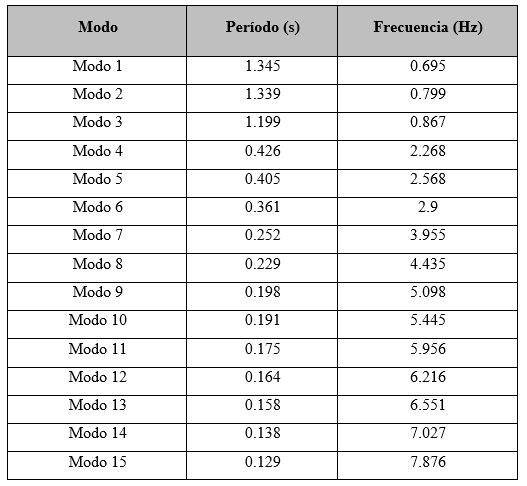 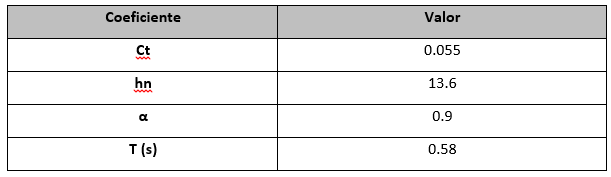 Fórmula empírica
Análisis modal
Coeficientes para la determinación de la carga sísmica
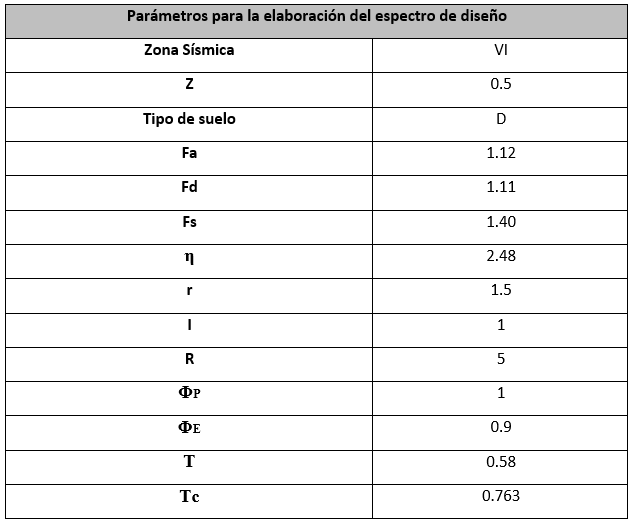 ESPECTRO DE DISEÑO EN ACELERACIONES
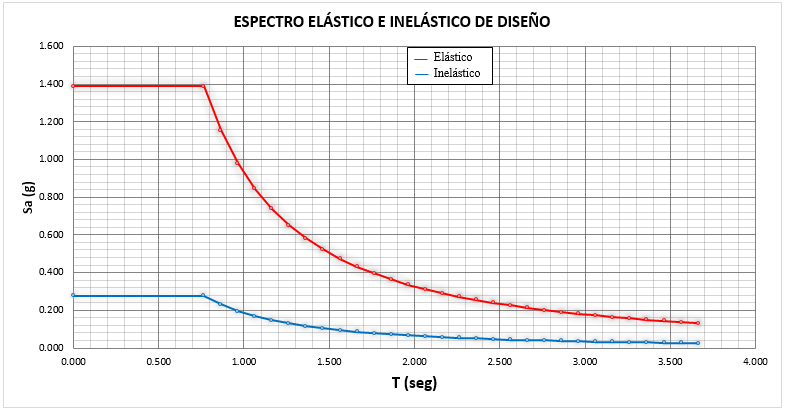 Cortante basal de diseño
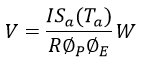 Dónde:
	Sa (Ta) 	Espectro de diseño en aceleración.
	ØP y ØE	Coeficientes de configuración en planta y elevación.
	I		Coeficiente de importancia.
	R		Factor de reducción de resistencia sísmica.
	V		Cortante basal total de diseño.
	W		Carga sísmica reactiva.
Cortante basal
T= 0.58 s
T= 1.345 s
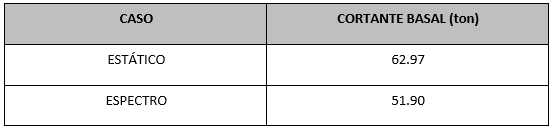 El cortante basal calculado por el método dinámico equivale a un 82.42% del valor calculado por el método estático.
DERIVAS DE PISO
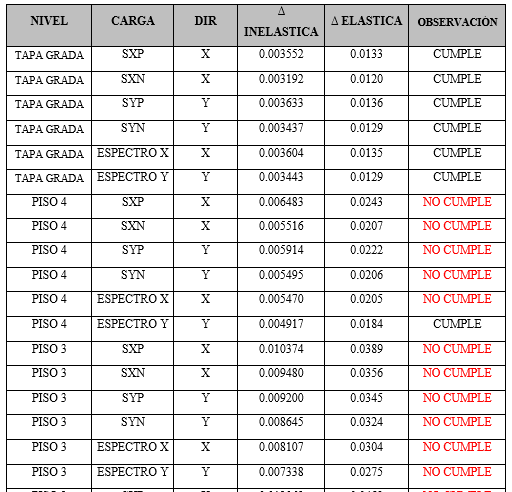 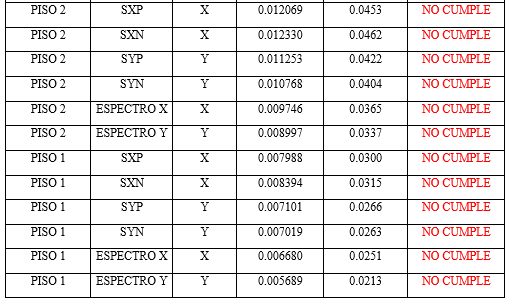 Fallas en los elementos estructurales
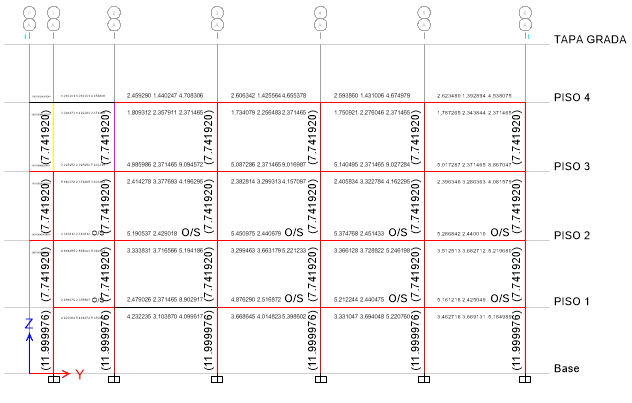 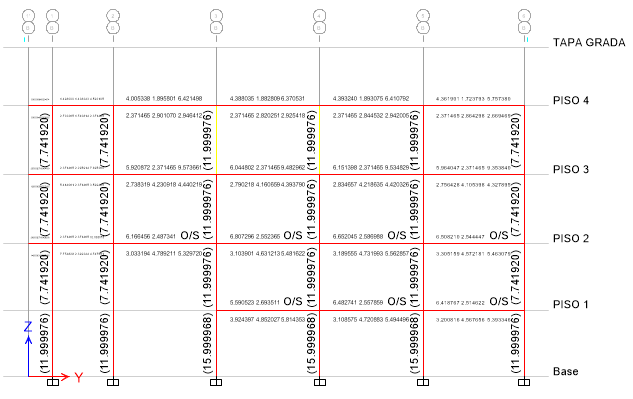 Fallas en los elementos estructurales
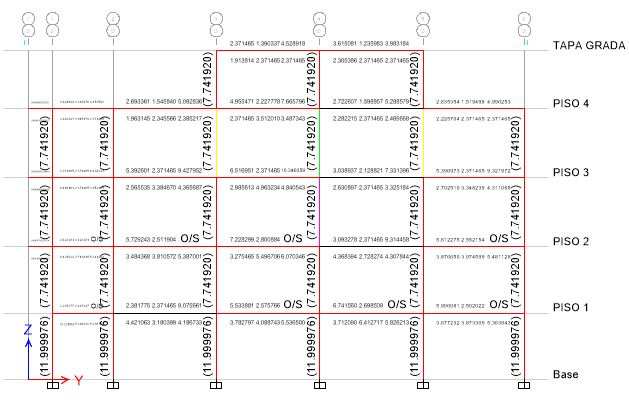 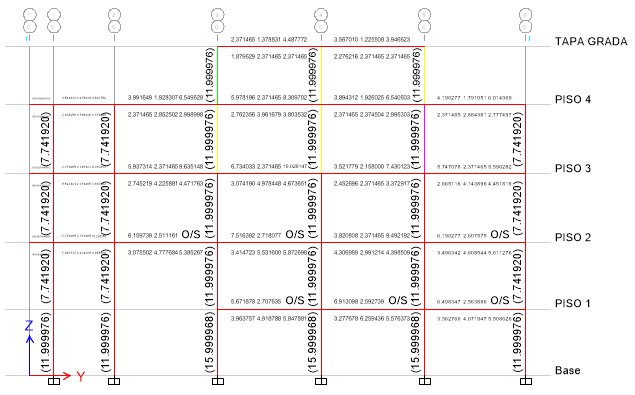 Principales fallas detectadas
PROPUESTA DE REFORZAMIENTO
RECRECIDO DE HORMIGÓN EN COLUMNAS
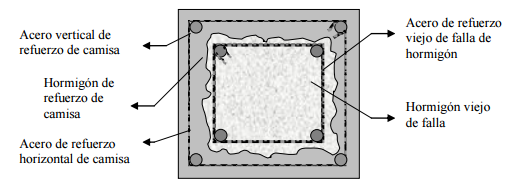 Fuente: Documento base de patologías del hormigón
HORMIGÓN f’c=210 kg/cm2
ACERO DE REFUERZO fy=4200 kg/cm2.
COLUMNAS RECRECIDAS
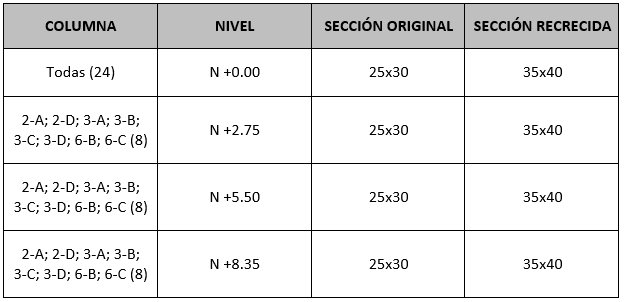 DETALLE DE COLUMNAS RECRECIDAS
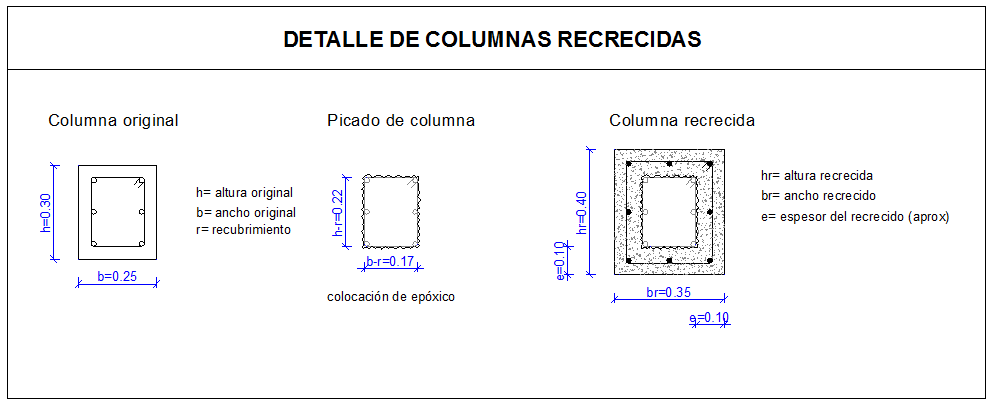 CUADRO DE COLUMNAS RECRECIDAS
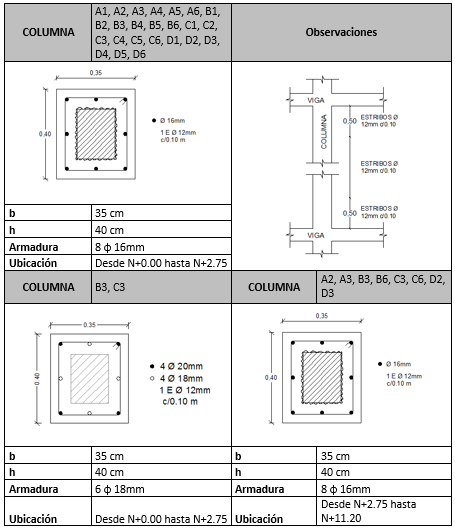 RECRECIDO DE HORMIGÓN EN VIGAS
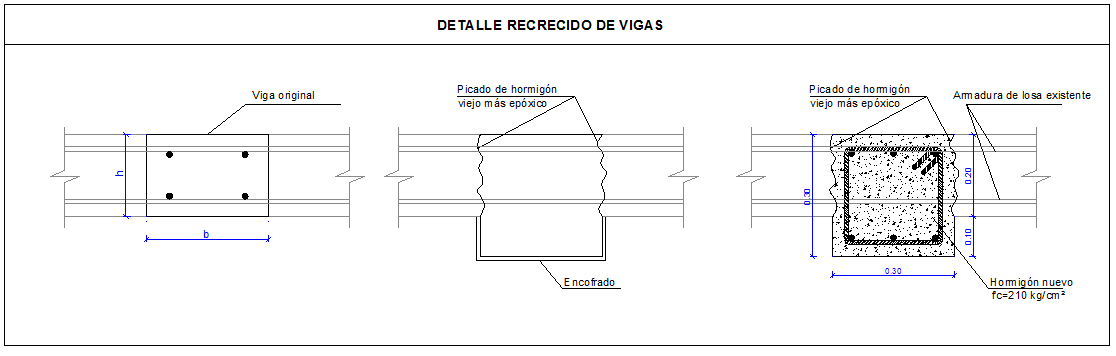 ALTERNATIVA 2
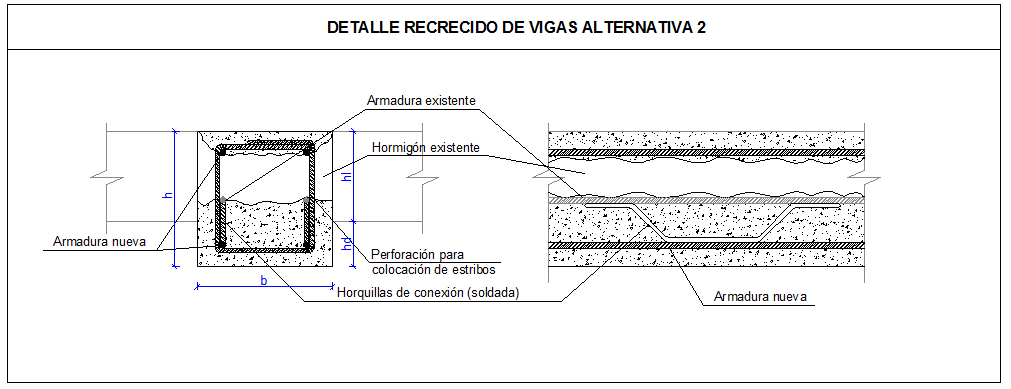 HORMIGÓN f’c=210 kg/cm2
ACERO DE REFUERZO fy=4200 kg/cm2.
DIAGONALES RIGIDIZADORAS
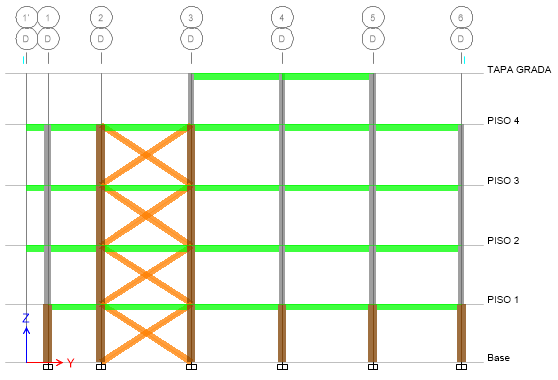 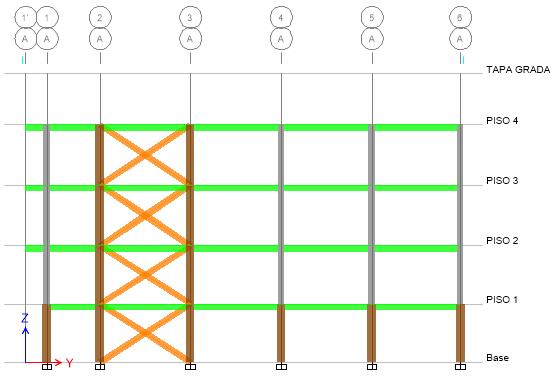 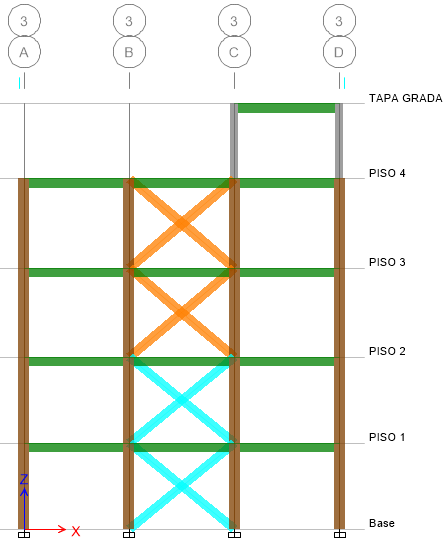 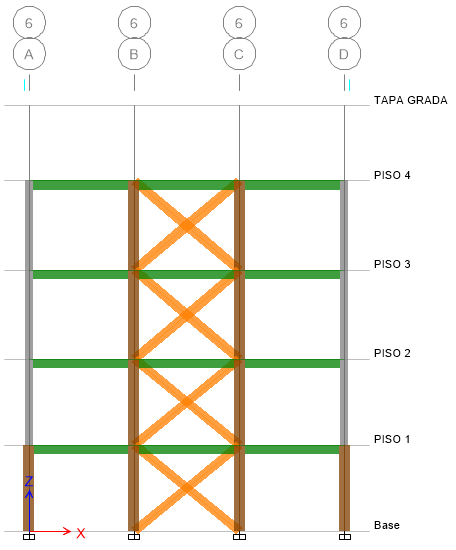 Diagonales 20x30 cm
Diagonales 25x30 cm
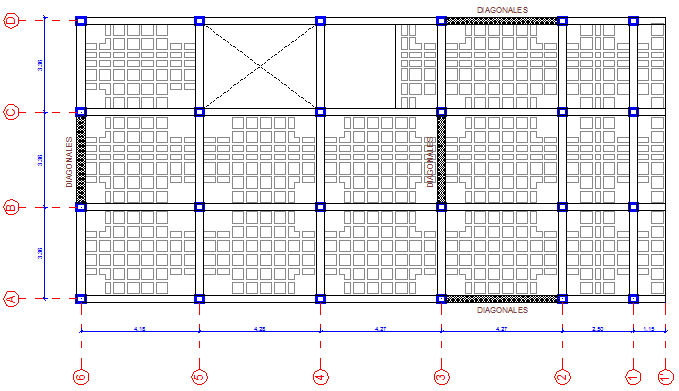 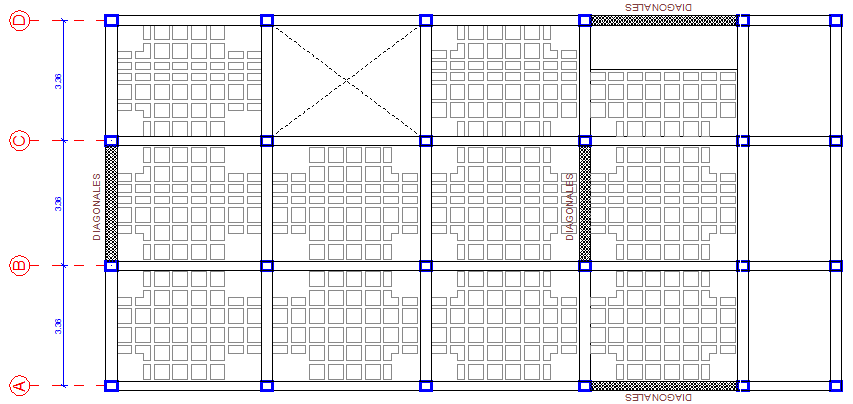 Detalles de armado de diagonales
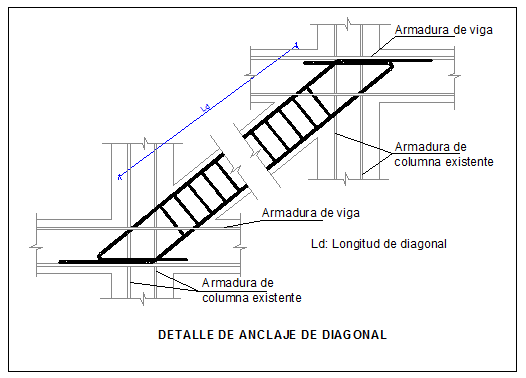 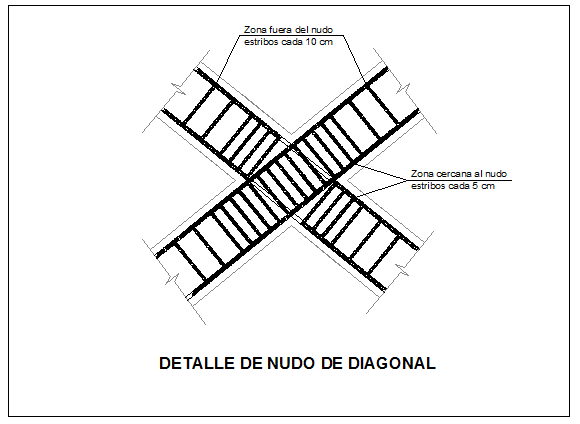 ANÁLISIS DE LA ESTRUCTURA REFORZADA
Sobre el modelo original del Edificio Santacruz se incluyen las estrategias de reforzamiento indicadas y se analizan los resultados.
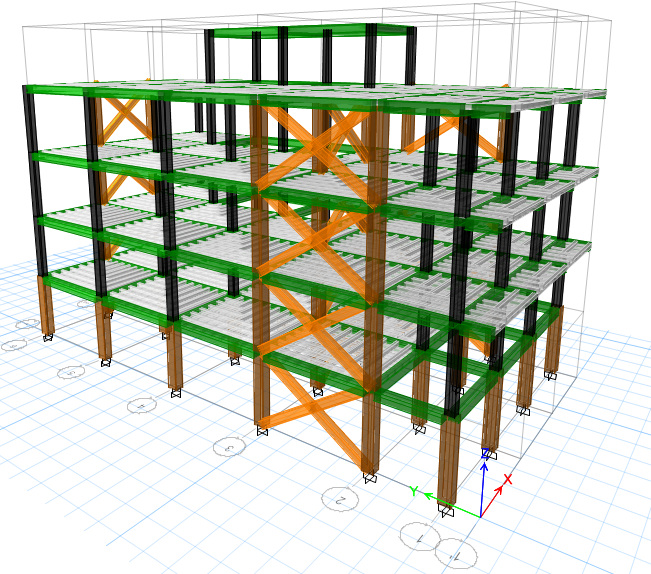 Períodos de vibración
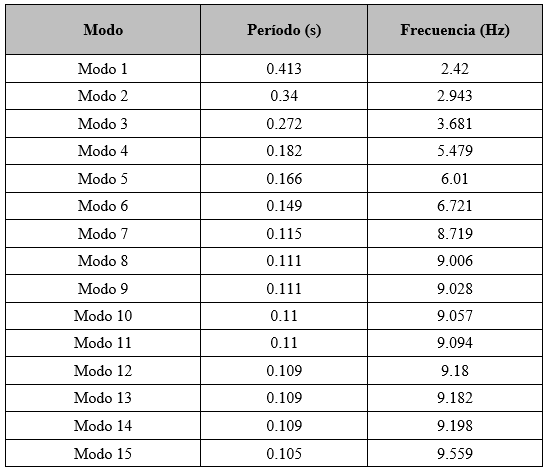 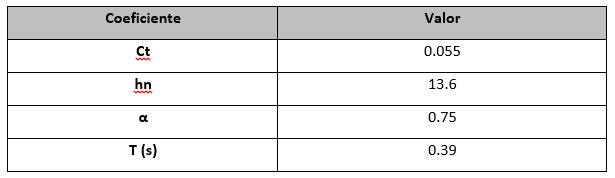 Fórmula empírica
Análisis modal
Coeficientes para la determinación de la carga sísmica
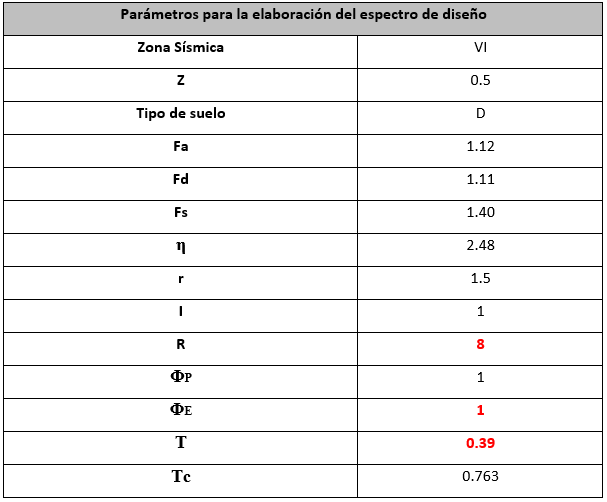 ESPECTRO DE DISEÑO EN ACELERACIONES
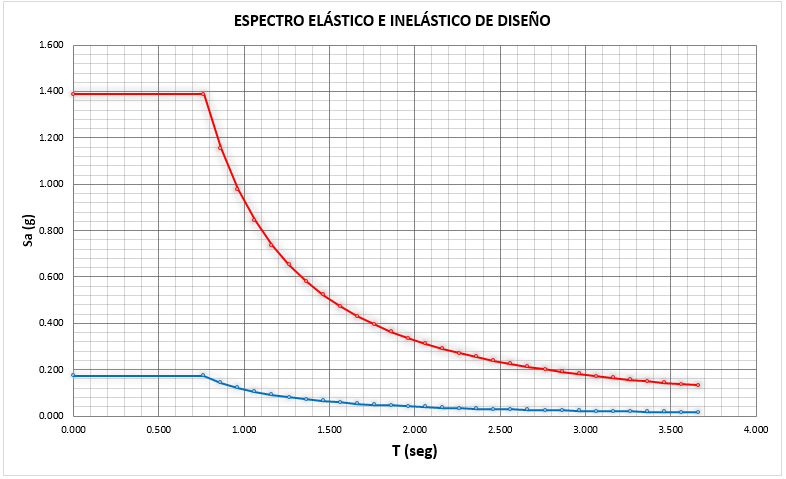 CORTANTE BASAL DE LA ESTRUCTURA REFORZADA
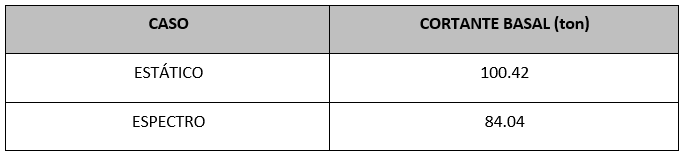 El cortante basal calculado por el método dinámico equivale a un 83.67% del valor calculado por el método estático.
DERIVAS DE PISO DE LA ESTRUCTURA REFORZADA
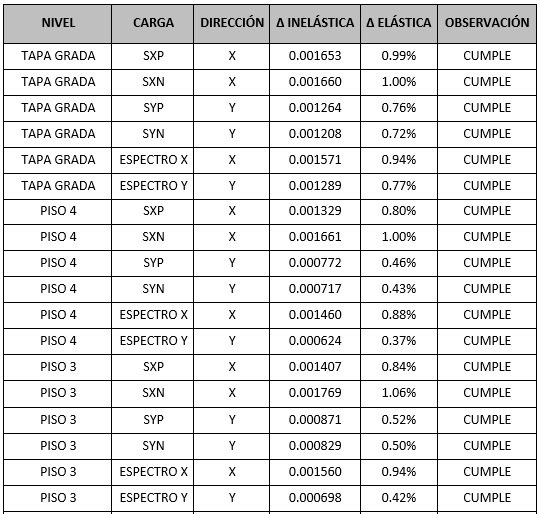 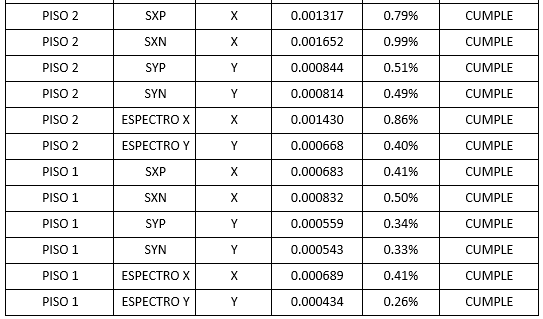 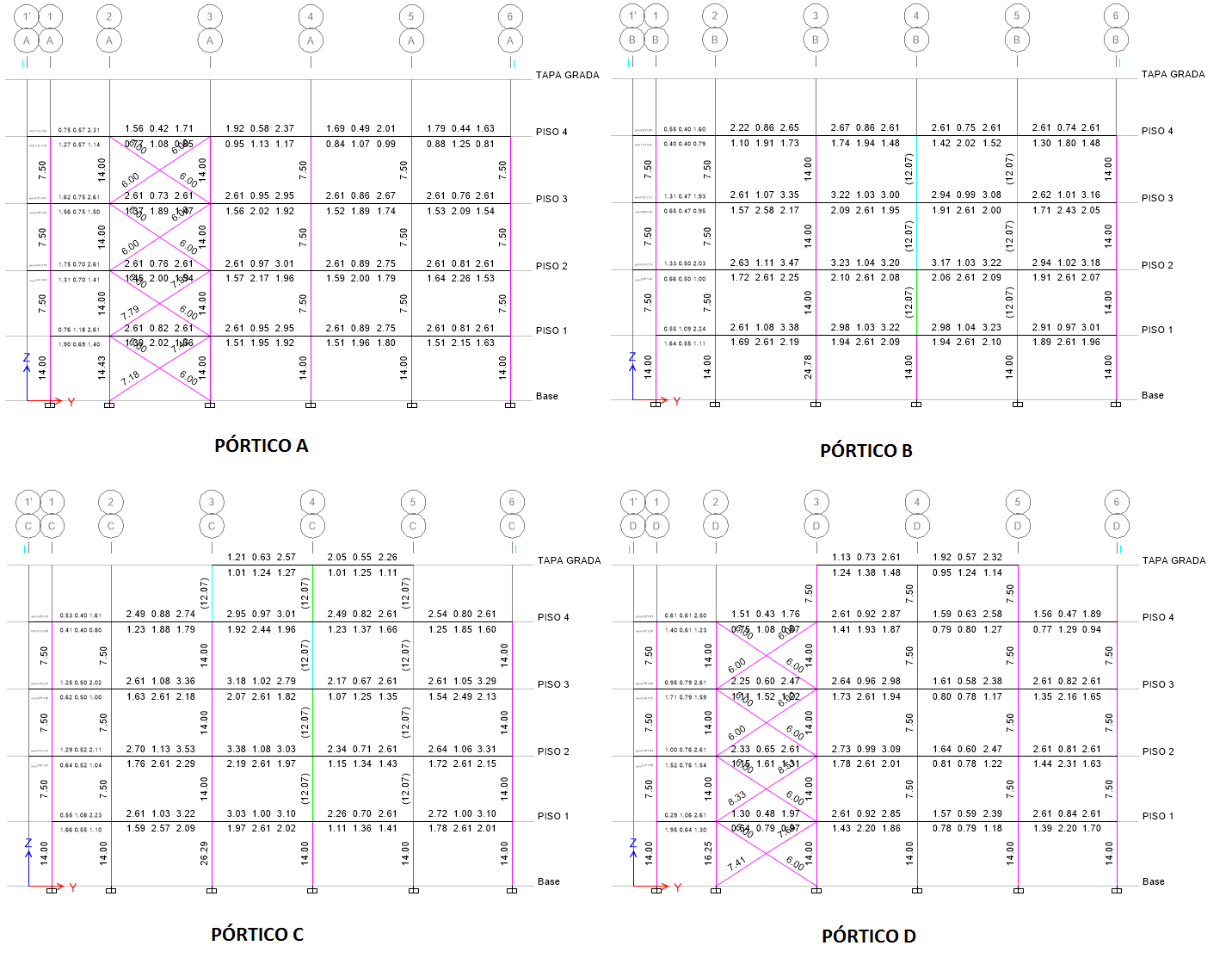 CONTROL DE CIMENTACIÓN
REFORZAMIENTO DE PLINTOS PARA DIAGONALES RIGIDIZADORAS
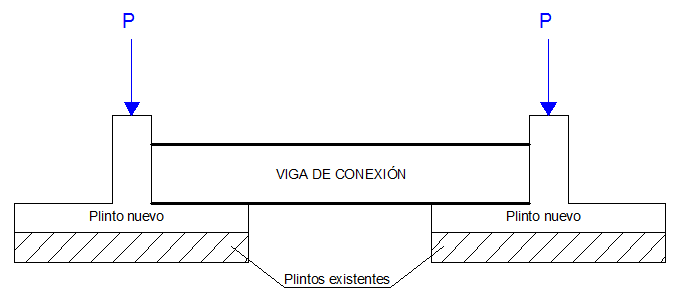 Alternativa 1
Plintos aislados con viga de conexión.
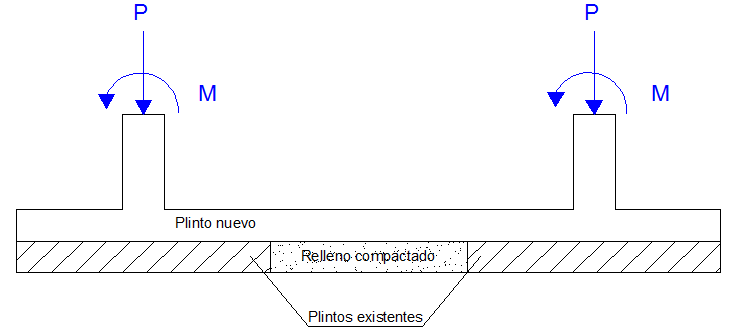 Alternativa 2
Plintos combinados
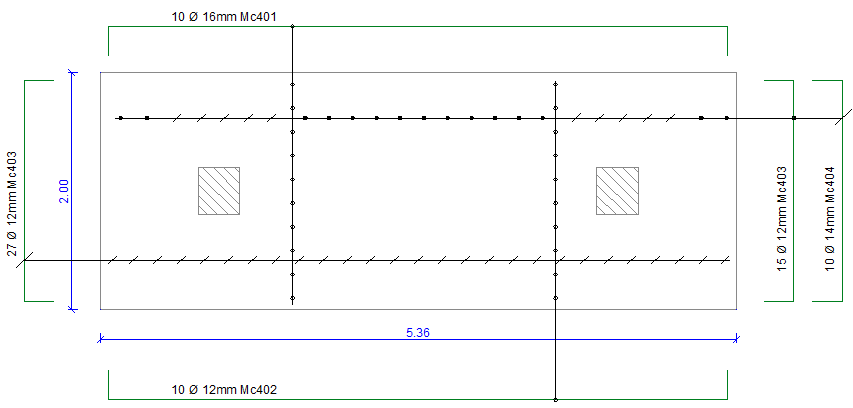 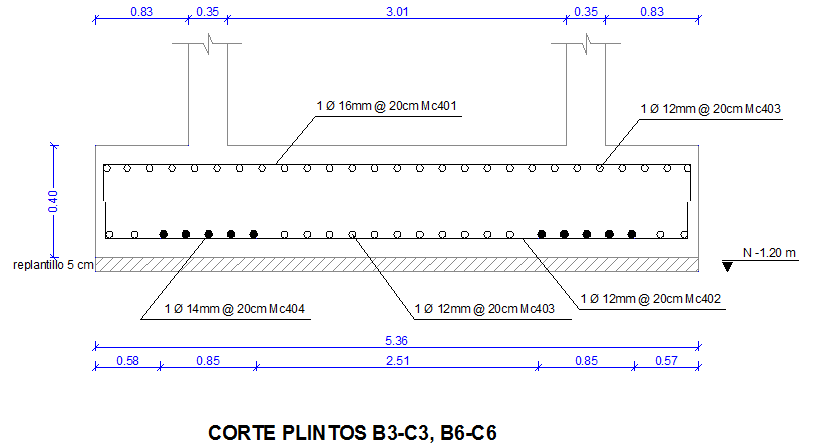 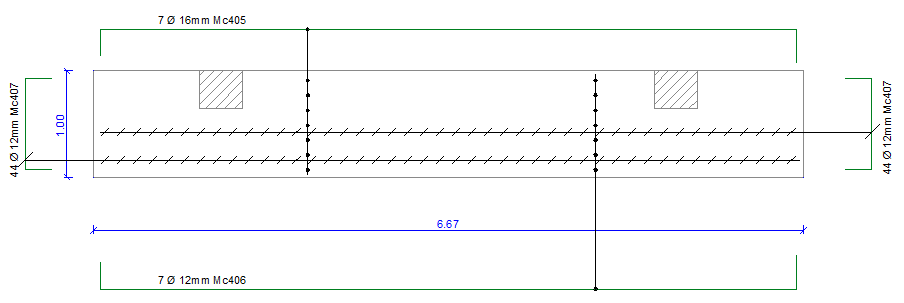 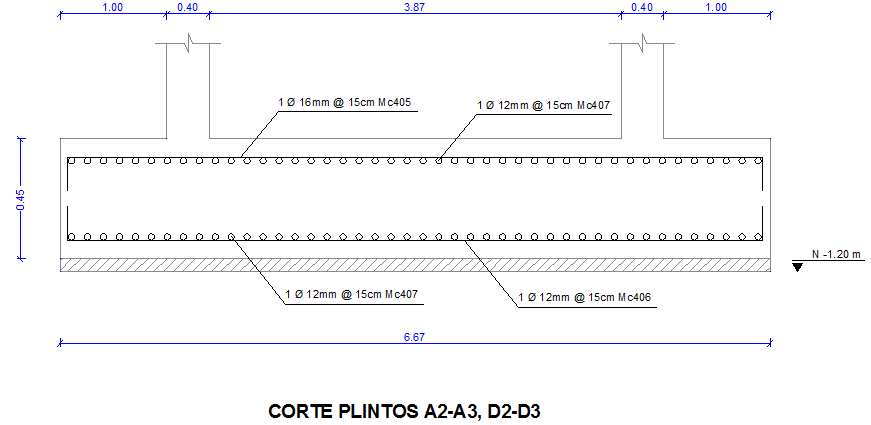 PRESUPUESTO PARA EL REFORZAMIENTO DE LA ESTRUCTURA
El presupuesto aproximado para la aplicación del Reforzamiento del Edificio Santacruz es de $ 142,937.00 (Ciento cuarenta y dos mil novecientos treinta y siente con 00/100 dólares americanos).
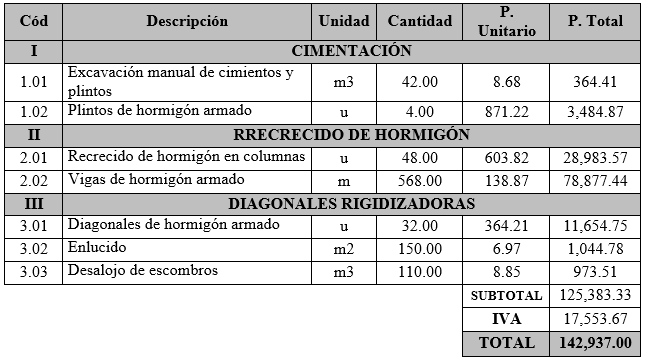 CONCLUSIONES
El código ASCE 41 presenta los lineamientos para establecer adecuadamente el reforzamiento del Edificio Santacruz, sin embargo se debe tener en cuenta que este código es de procedencia norteamericana donde los procesos constructivos y calidad de los materiales son más rigurosos que en nuestro medio, por lo tanto es necesario tomar en cuenta otros códigos de diseño principalmente la Norma Ecuatoriana de la Construcción la cual proporciona parámetros más conservadores considerando de mejor manera la realidad constructiva del país.
Las propiedades mecánicas de los materiales con los que ha sido diseñada la estructura original del Edificio Santacruz no cumplen con los requerimientos indicados en los códigos actuales, sin embargo se debe tener en cuenta que la estructura cumple con un diseño anterior a 1980 en donde las propiedades de los materiales utilizados eran normales. Por tal razón este tipo de estructuras, diseñadas con códigos anteriores a la promulgación de los capítulos de Peligrosidad Sísmica deben ser reforzadas para que continúen en funcionamiento asegurando la vida de sus ocupantes.
El reforzamiento para el Edificio Santacruz no consiste solamente en el recrecido de las secciones de sus elementos estructurales como vigas y columnas, sino que plantea también cambiar el sistema estructural de tal forma que las fuerzas sísmicas puedan ser reducidas como es el caso de la colocación de diagonales rigidizadoras y la conformación de vigas descolgadas.
La construcción de diagonales rigidizadoras para el reforzamiento del Edificio Santacruz nos permite solventar adecuadamente el problema de desplazamientos laterales excesivos, es decir las derivas de piso, ya que al proporcionar una gran rigidez a la estructura se limitan estos desplazamientos ante la acción de un evento sísmico. 
Cuando se trata del reforzamiento de una estructura se debe tener en cuenta parámetros distintos a los considerados para una construcción nueva ya que sus procesos constructivos son diferentes, por lo que durante el reforzamiento pueden presentarse dificultades o facilidades en función de la actividad que se desea cumplir.
Existen varias alternativas de reforzamiento las cuales pueden ser aplicadas en función de las deficiencias identificadas en la estructura, por lo tanto la propuesta de reforzamiento para el Edificio Santacruz no debe ser estandarizada para cualquier tipo de estructura.
RECOMENDACIONES
En nuestro país existe una gran cantidad de estructuras que han sido diseñadas en épocas anteriores a las de los códigos de la construcción actuales o que han sido construidas de forma inadecuada sin cumplir ningún tipo de normativa, por lo que se recomienda que se identifiquen y apliquen sistemas de reforzamiento que puedan mitigar los daños durante un posible evento sísmico con el fin de salvaguardar la vida de sus ocupantes.
Es importante que para las actividades de reforzamiento estructural, el constructor cuente con personal técnico y mano de obra calificada especialmente para este tipo de trabajos, ya que se debe tener cuidado de no debilitar secciones de la estructura que puedan causar una mal funcionamiento o en el peor de los casos su colapso.
Se debe tomar medidas de seguridad adecuadas durante las actividades de reforzamiento ya que ciertas técnicas requieren la demolición parcial o total de elementos estructurales como es el caso del picado de columnas y vigas, por lo que es importante tener en cuenta la colocación de un apuntalamiento adecuado que soporte temporalmente las cargas a las cuales se encuentra sometida la estructura.
Deben existir los planos estructurales del reforzamiento con el fin de contar con un respaldo adecuado de las medidas que han sido implementadas en la edificación, para facilitar un análisis de la estructura que pueda requerirse en el futuro.
GRACIAS